Charte d’utilisation des données agricoles
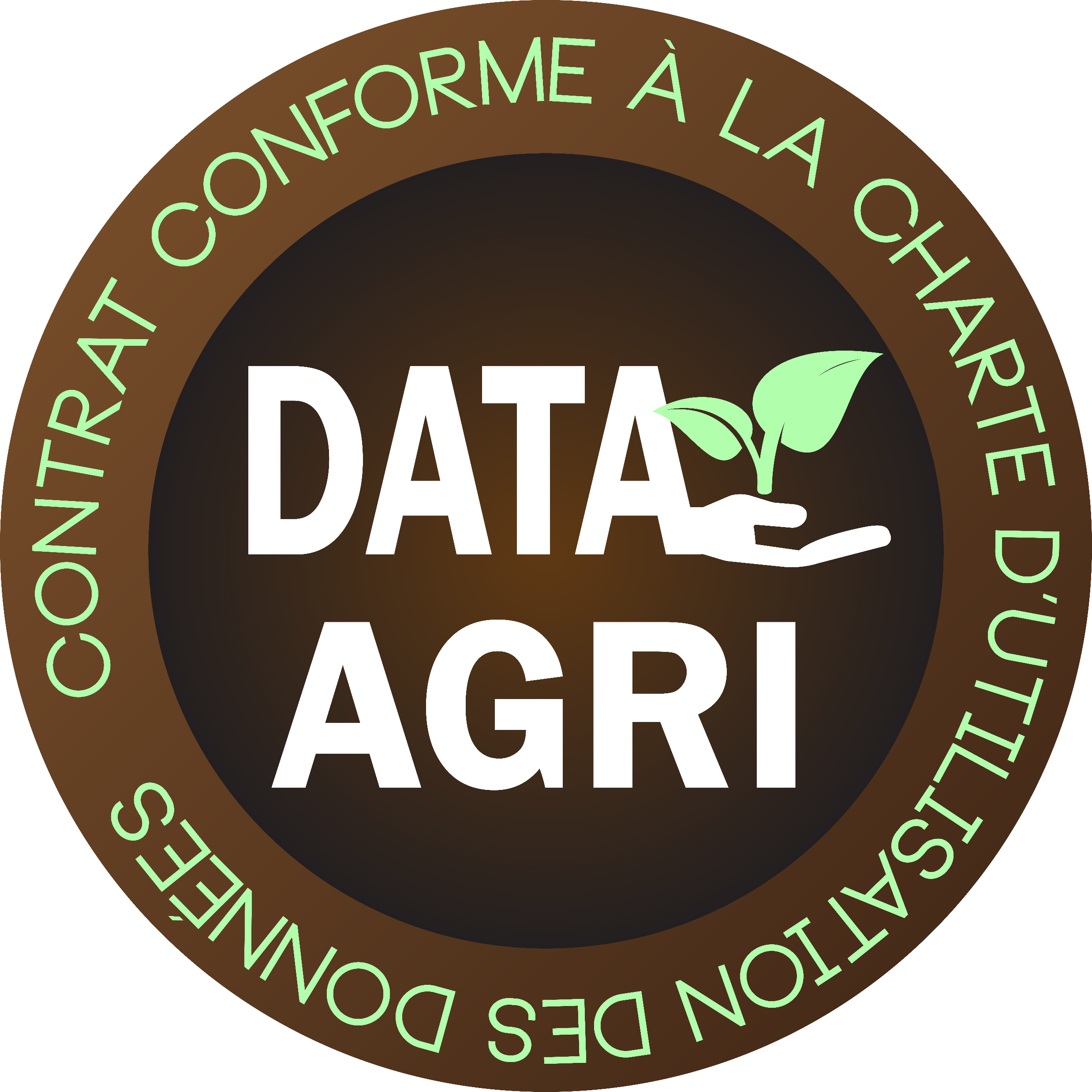 [Speaker Notes: Présentation de la Charte d’utilisation des données agricoles :
Une initiative du CAF : un travail commun d’élaboration d’une charte permettant de protéger l’agriculteur.
Une diffusion de la charte par les réseaux syndicaux JA-FNSEA]
?
?
?
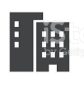 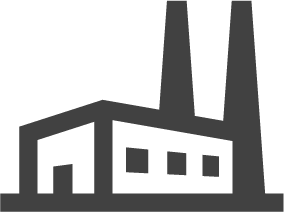 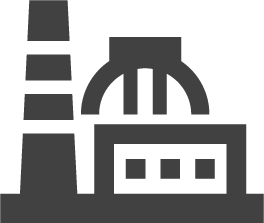 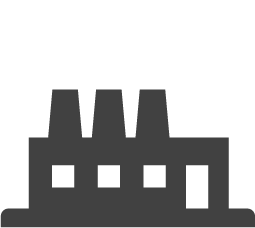 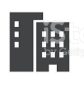 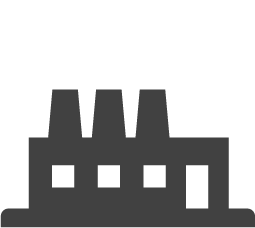 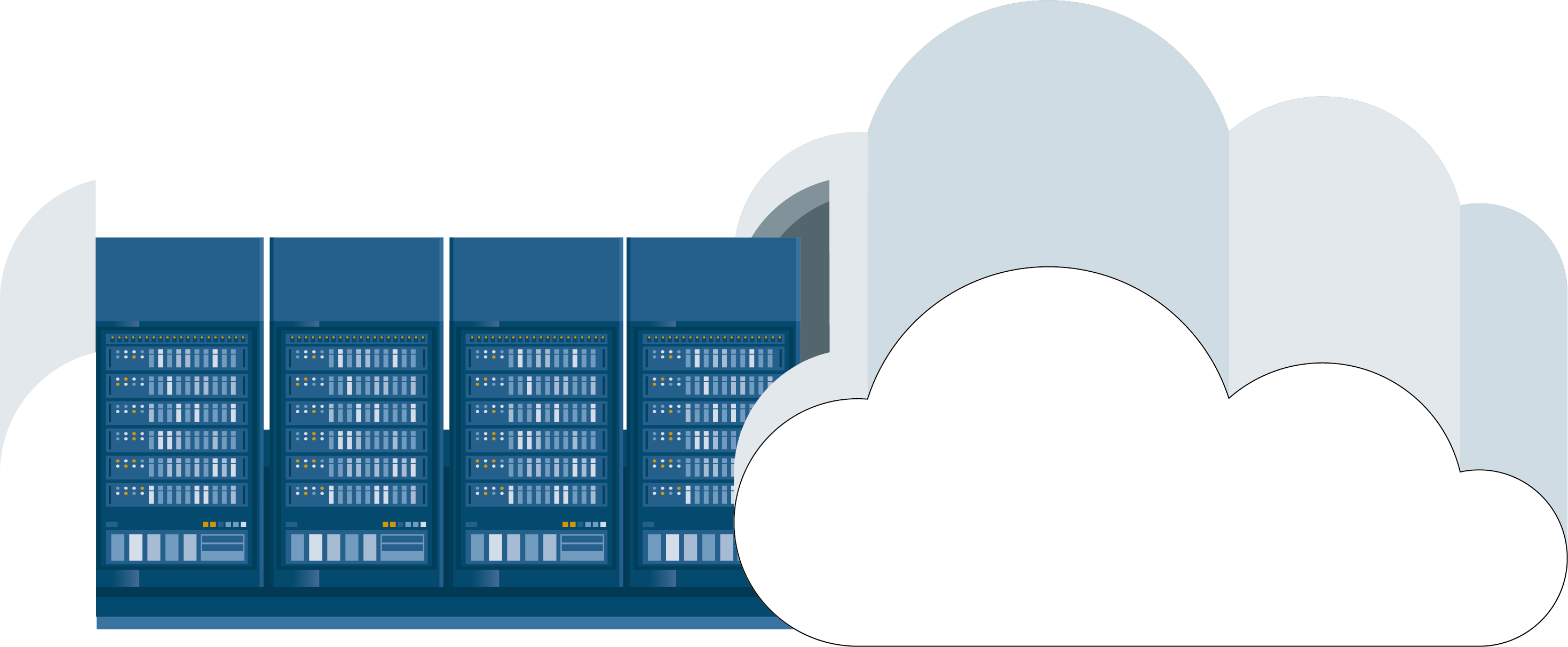 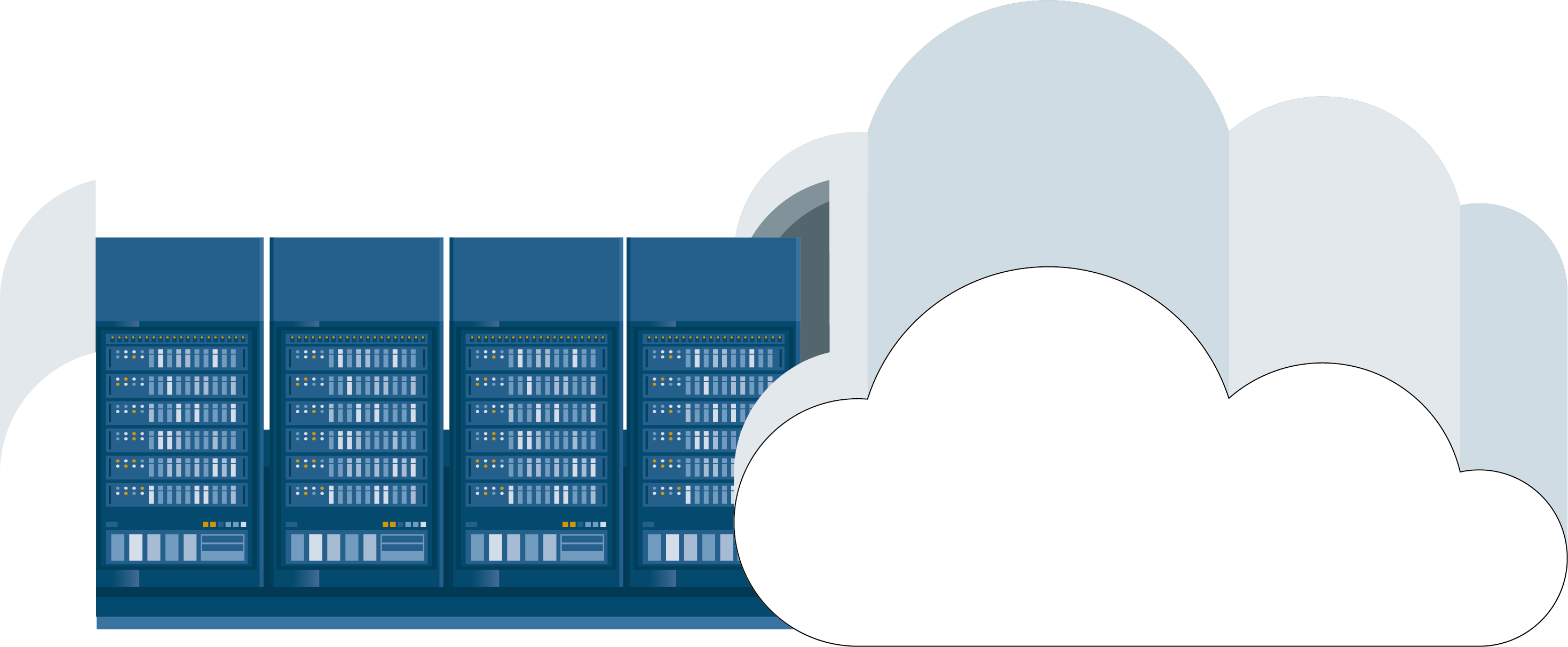 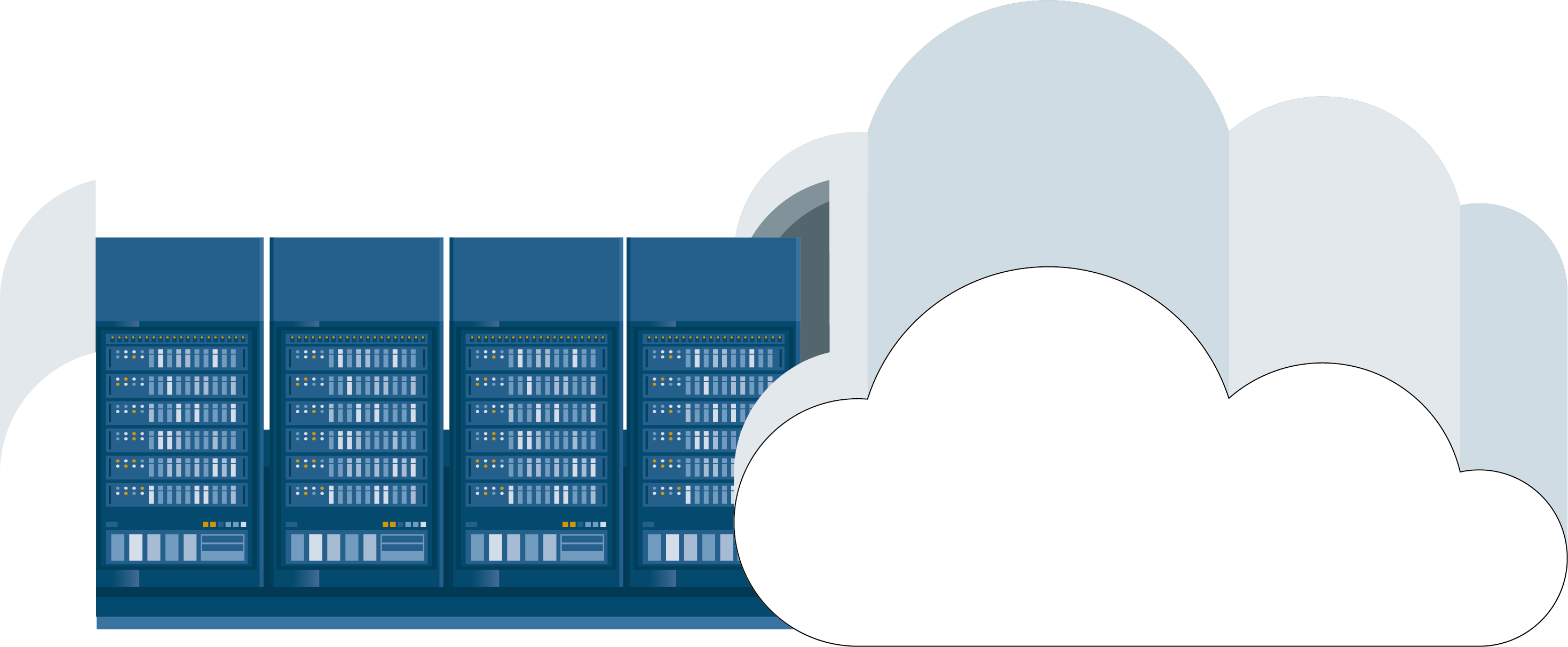 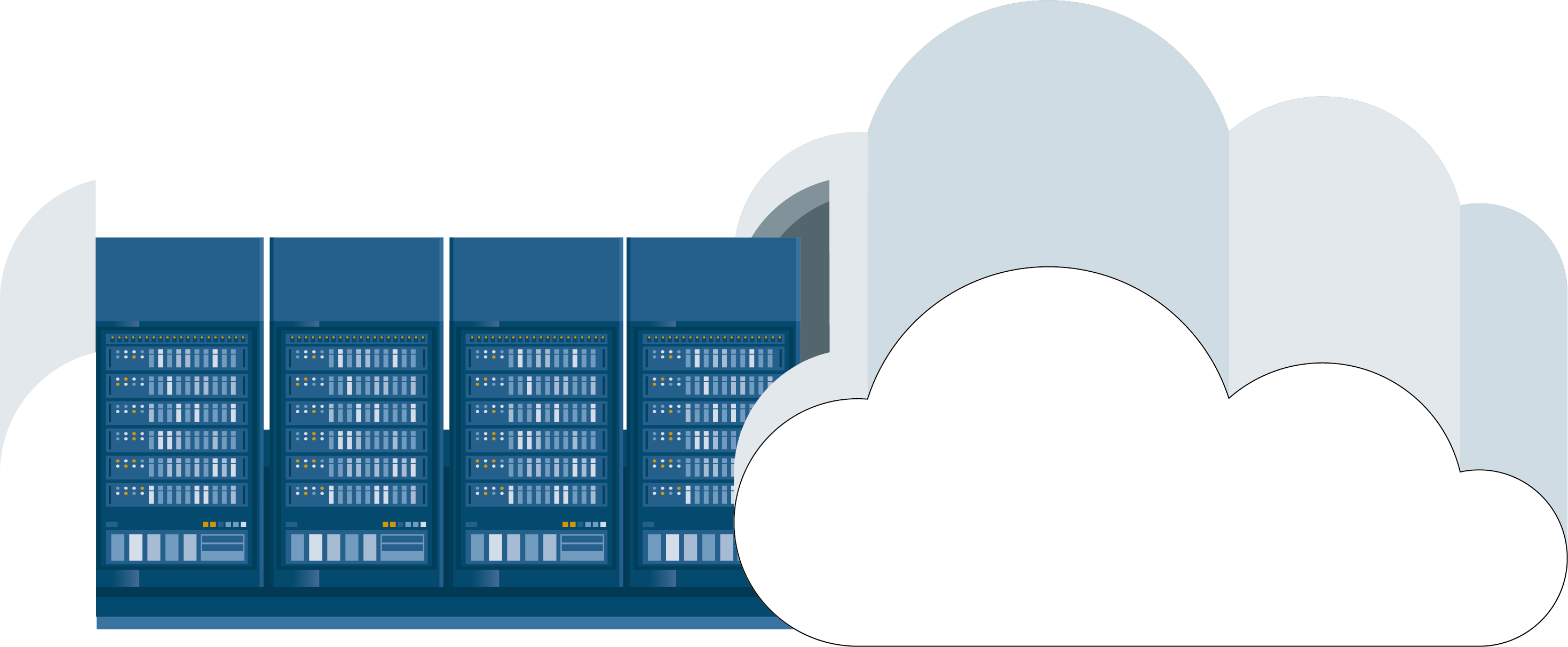 Collecteur
Collecteur
Collecteur
Cloud
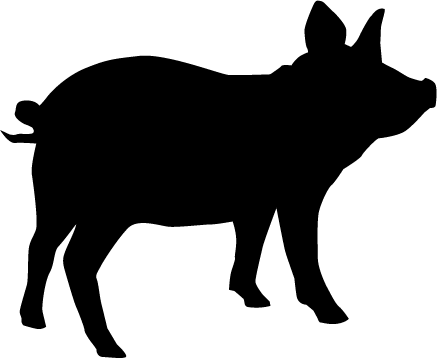 010001111
011100001
111000111
001001 11
00 11 00 1
111111111
001111111
010001111
011100001
111000111
001001 11
00 11 00 1
111111111
001111111
010001111
011100001
111000111
001001 11
00 11 00 1
111111111
001111111
010001111
011100001
111000111
001001 11
00 11 00 1
111111111
001111111
010001111
011100001
111000111
001001 11
00 11 00 1
111111111
001111111
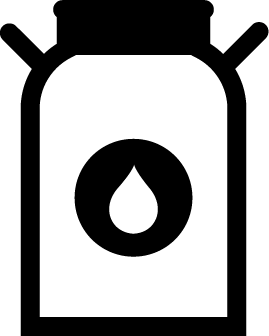 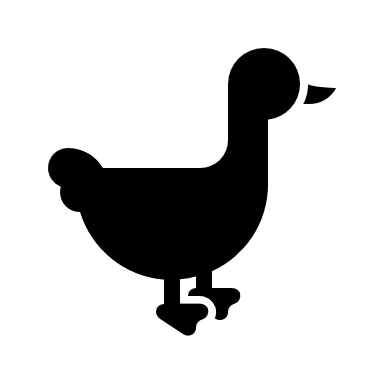 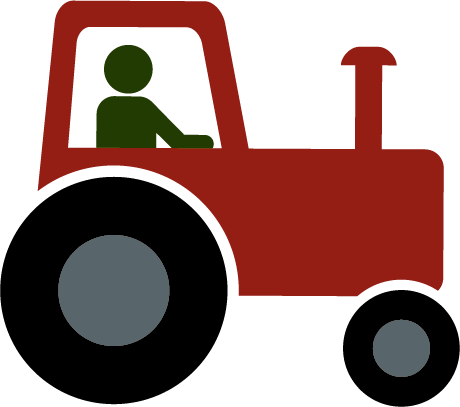 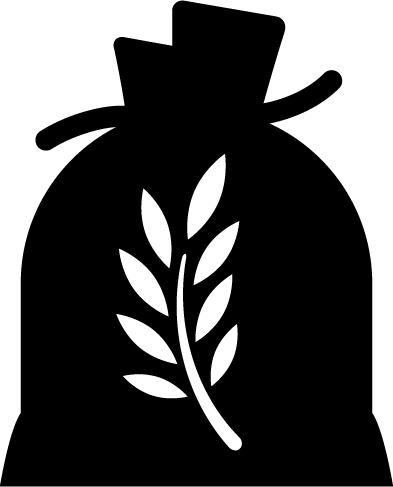 10
1
011
01100
01100
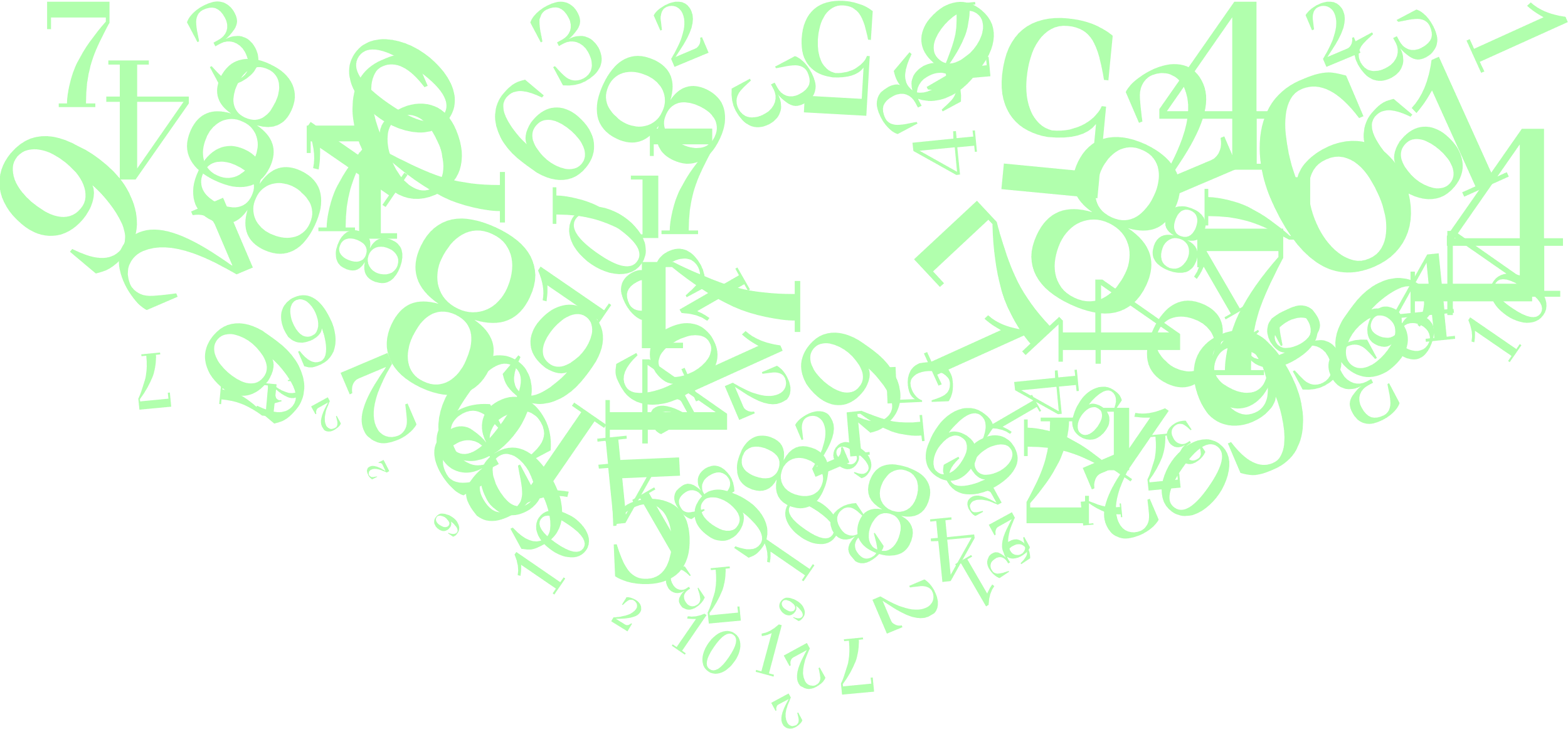 ?
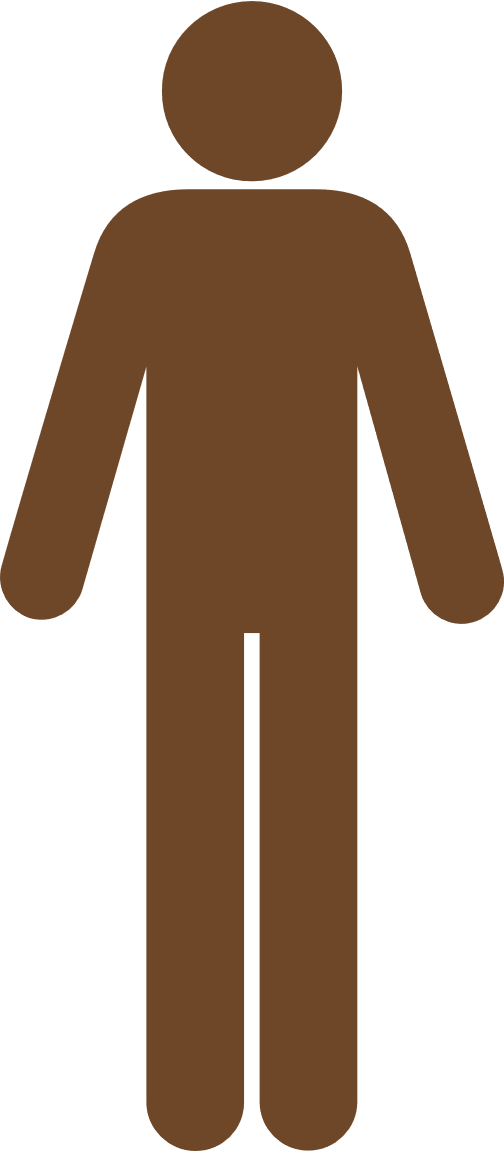 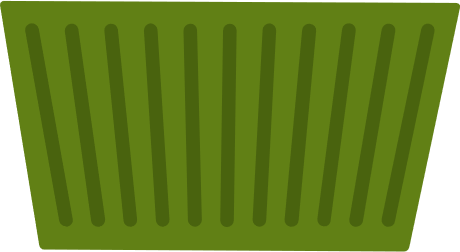 Pourquoi un Label ?
[Speaker Notes: Temps 1
Génèse de la démarche :
De plus en plus de données générées par les exploitations agricoles :
Robots de traites, GPS, Données sanitaires, données agronomiques…
Une absence de contrôle et de maîtrise de la part de l’agriculteur sur la diffusion et l’usage de ces données.

Temps 2
Des collecteurs de données qui utilisent les données recueillies à des fins non connues des agriculteurs
Une absence de protection juridique.

Temps 3
Nos objectifs : 
Rendre lisible pour l’agriculteur l’usage de ses données
Lui donner la capacité à décider de qu’il entend faire de ses données
Lui permettre de ne pas perdre ses données lorsqu’ils changent de matériel
Favoriser la circulation de ces données dans le but de créer et de valoriser de nouvelles connaissances au service de l’agriculteur
Favoriser la recherche et l’innovation
Éviter la concentration au sein d’un seul groupe]
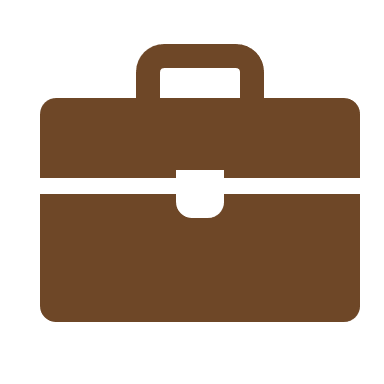 Pourquoi un Label ?
Données agricoles
Donnée non personnelle
Donnée personnelle
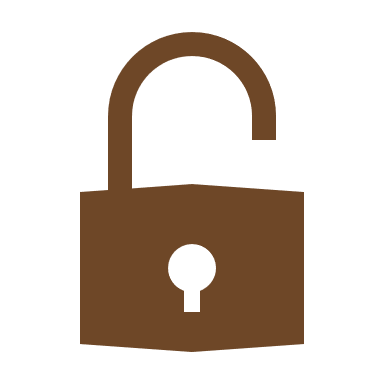 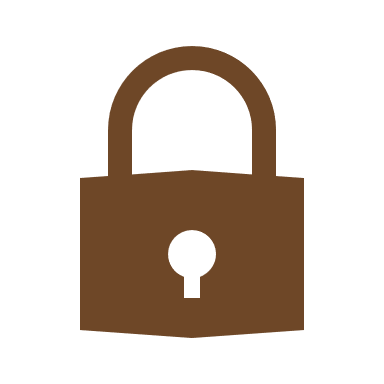 RGPD
Droit des contrats
Zone de protection
Zone de négociation
Le charte définie 13 principes à retrouver dans les documents contractuels de chaque partenaire des agriculteurs. Un label valorisera ceux qui respectent ces principes.
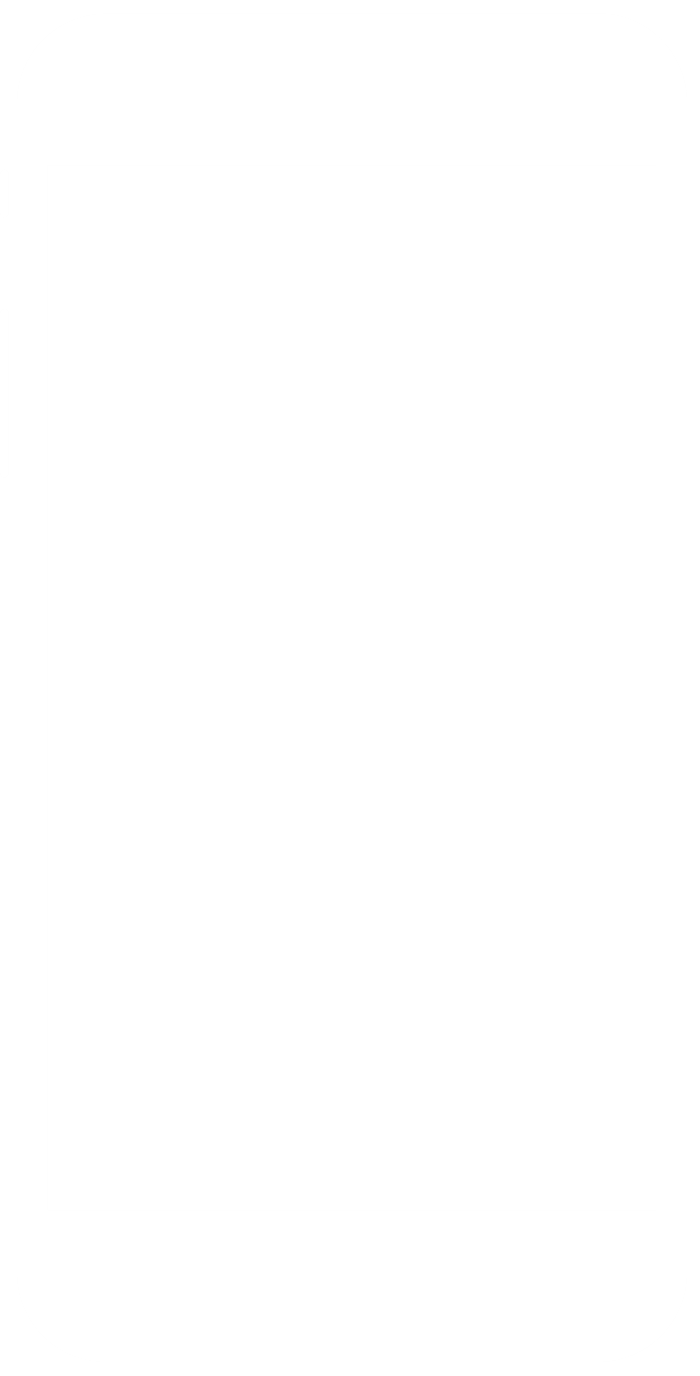 Création de valeur
Partage
?
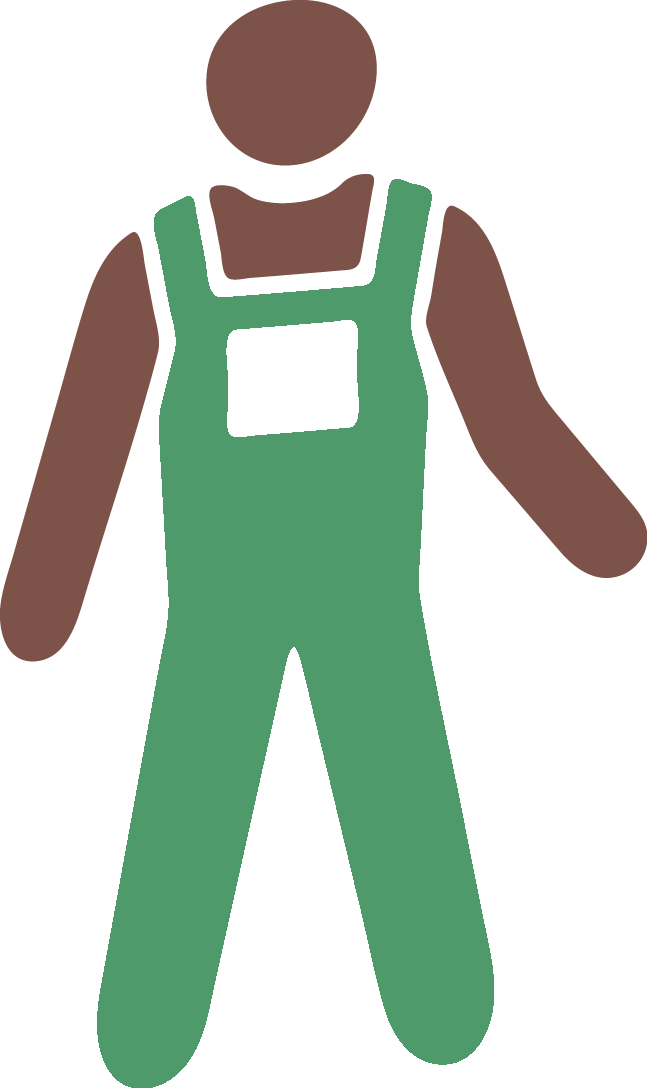 Usage
Propriété
Interrogation des agriculteurs sur les données collectées sur leur exploitation
3
[Speaker Notes: Des questions autour de l’usage, du partage de la propriété, et la valeur.
Un statut différent selon le type de données : personnel ou non Personnel]
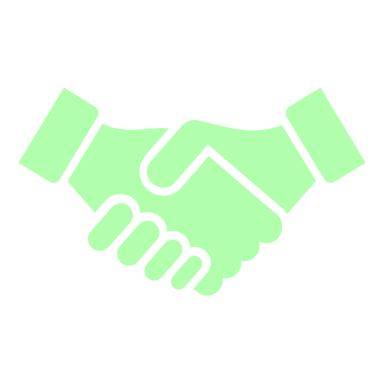 Instaurer un climat de confiance entre les agriculteurs et leurs partenaires
clarifier et sécuriser l’utilisation des données agricoles 
Garantir la maitrise l’usage des données agricoles par l’agriculteur les générant

Favoriser la circulation pour encourager la recherche et l’innovation, et la valorisation des données agricoles

Ne pas verrouiller l’utilisation des données agricoles
Favoriser la concurrence
Éviter la concentration des moyens de R&D

Assurer un retour de valeur aux agriculteurs
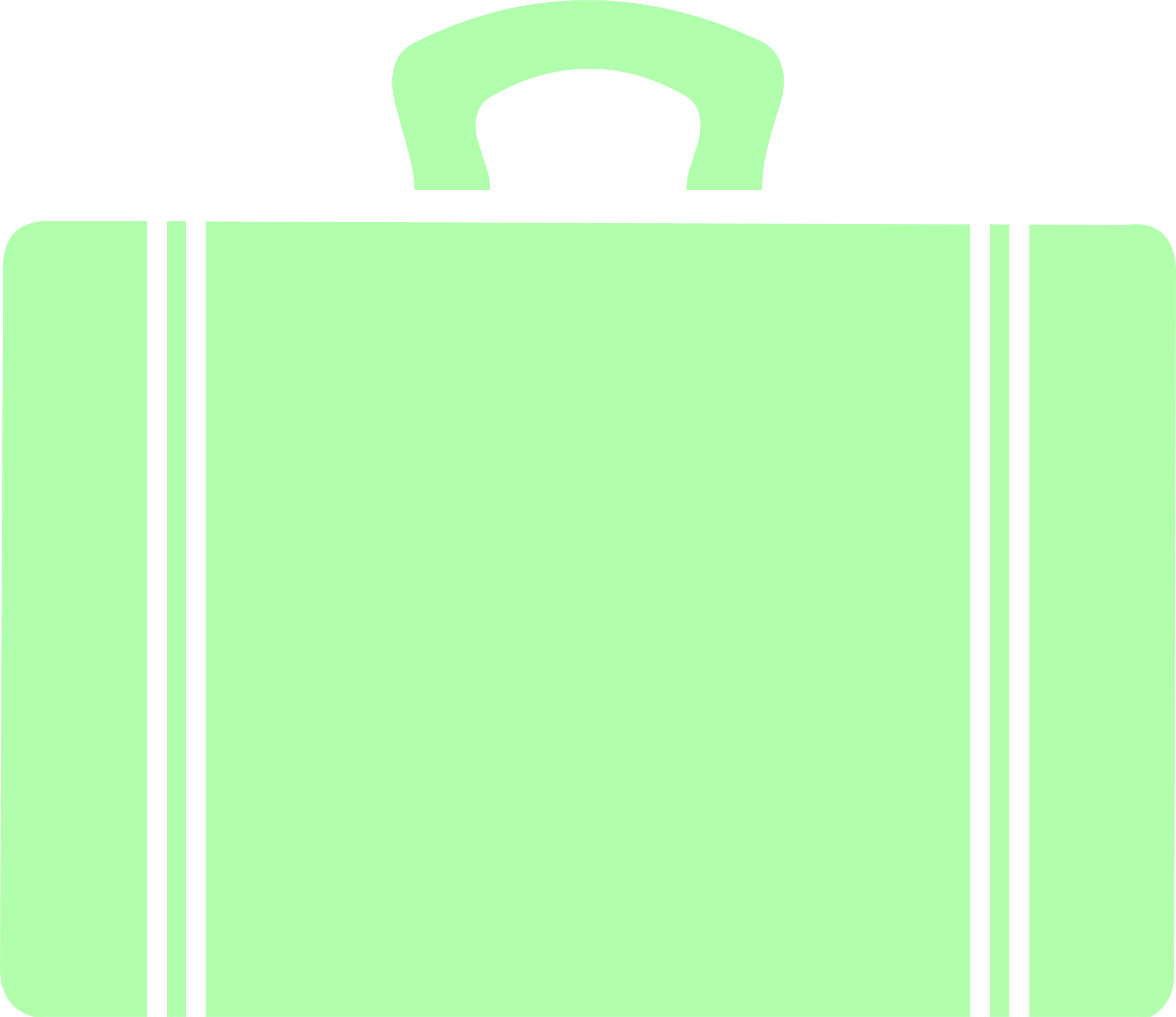 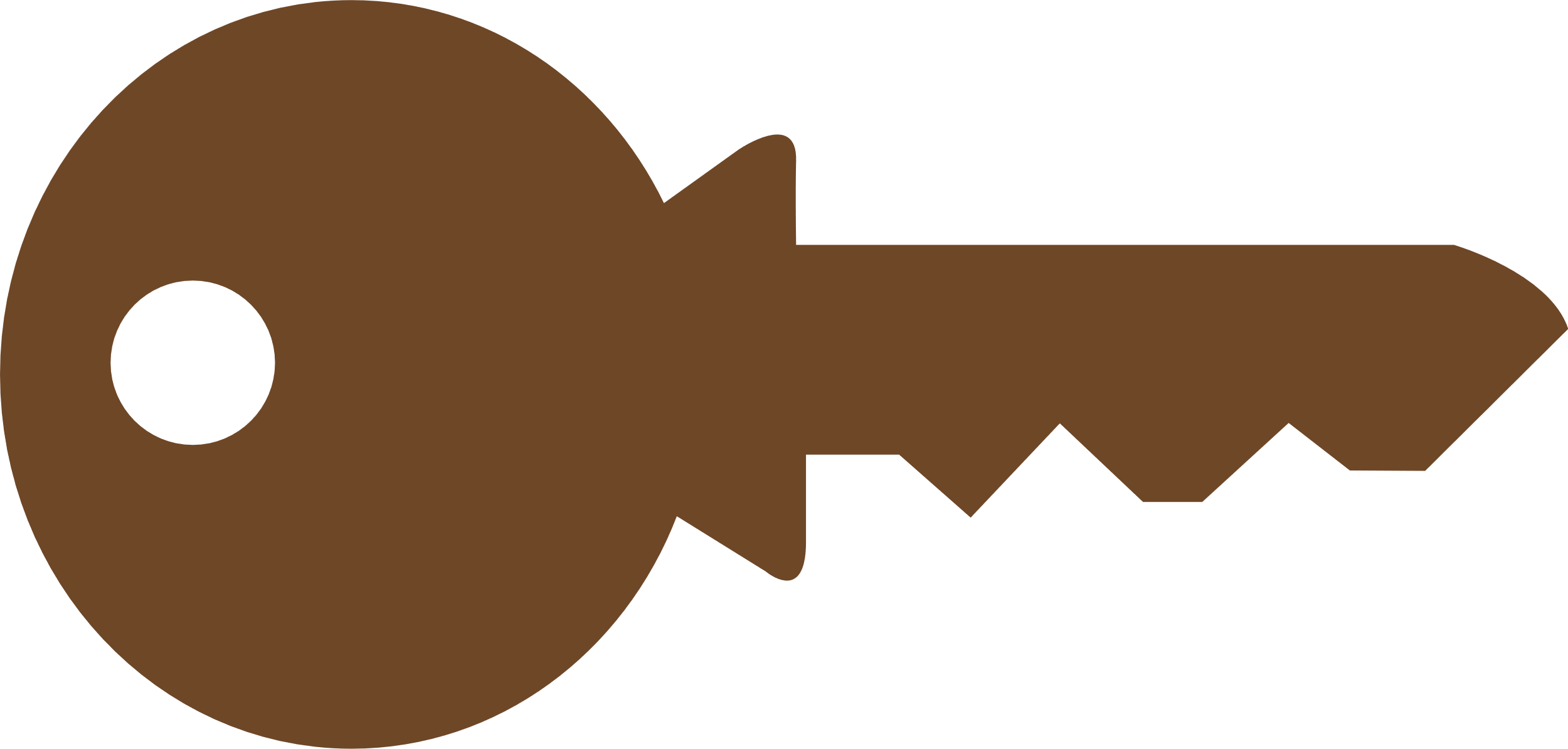 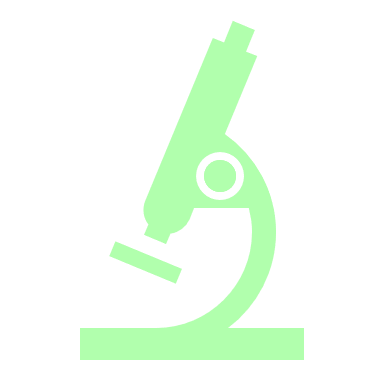 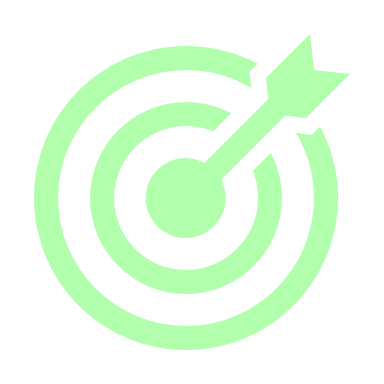 bjectifs
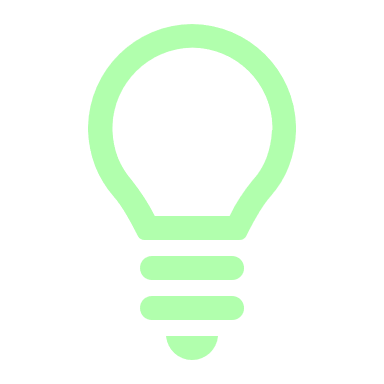 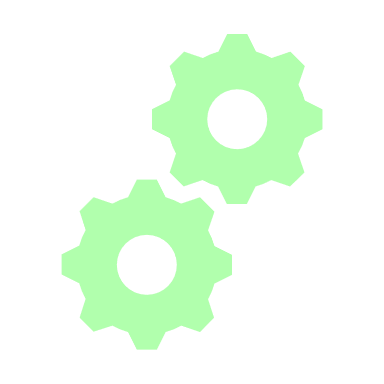 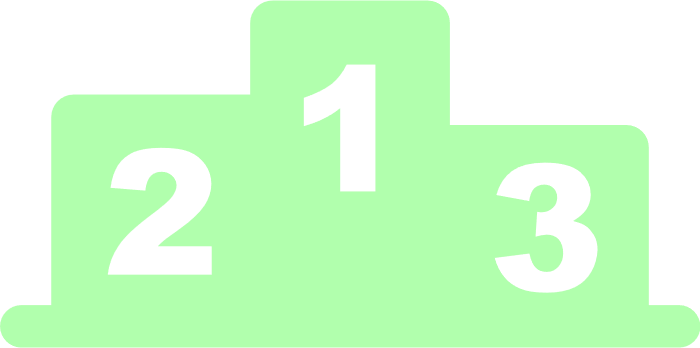 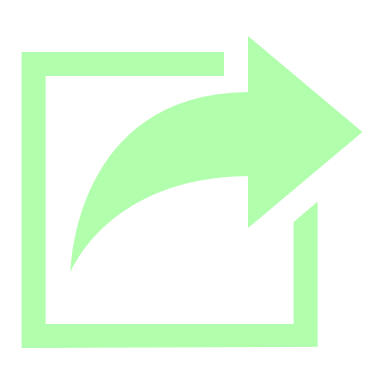 4
[Speaker Notes: On sait que pour qu’une innovation soit adopté, il faut qu’elle soit socialement accepté. Le transparence et la maitrise de l’usage sont un moyen de s’en assurer (éviter le phénomène des compteurs Linky). 

Rendre lisible pour l’agriculteur l’usage de ses données
Lui donner la capacité à décider de qu’il entend faire de ses données

Favoriser la circulation entre les SI de l’EA, et avec les partenaires de l’exploitation
	Renforcer la compétitivité des exploitations
	Création et valorisation de nouvelles connaissance et services au profit de l’exploitation par le croisement et l’analyse des bases
	Permettre de nouveaux acteurs de proposer de nouveaux outils ou solutions

Les écosystèmes clos ne sont pas dans l’intérêt des agriculteurs et de l’agriculture. 
	Portabilité et interconnexion 
Créer un environnement concurrentiel sain : égalité des chances et participation de tous, éviter la concentration des moyens de R&D au sein de quelques opérateurs
Faire jouer la concurrence, ne pas être prisonnier d'un système/d'un opérateur
pouvoir conserver son historique, 
éviter les monopoles et améliorer les services 


Il y a des valeurs monétaires et non monétaires. Il est peu probable d'avoir un retour monétaire direct et immédiat mais l'évolution du secteur économique peut être autre. D'où la nécessité d'exiger une transparence des usages pour éviter les spoliations de l'amont]
Valoriser et sécuriser les données des exploitations agricoles dans les contrats
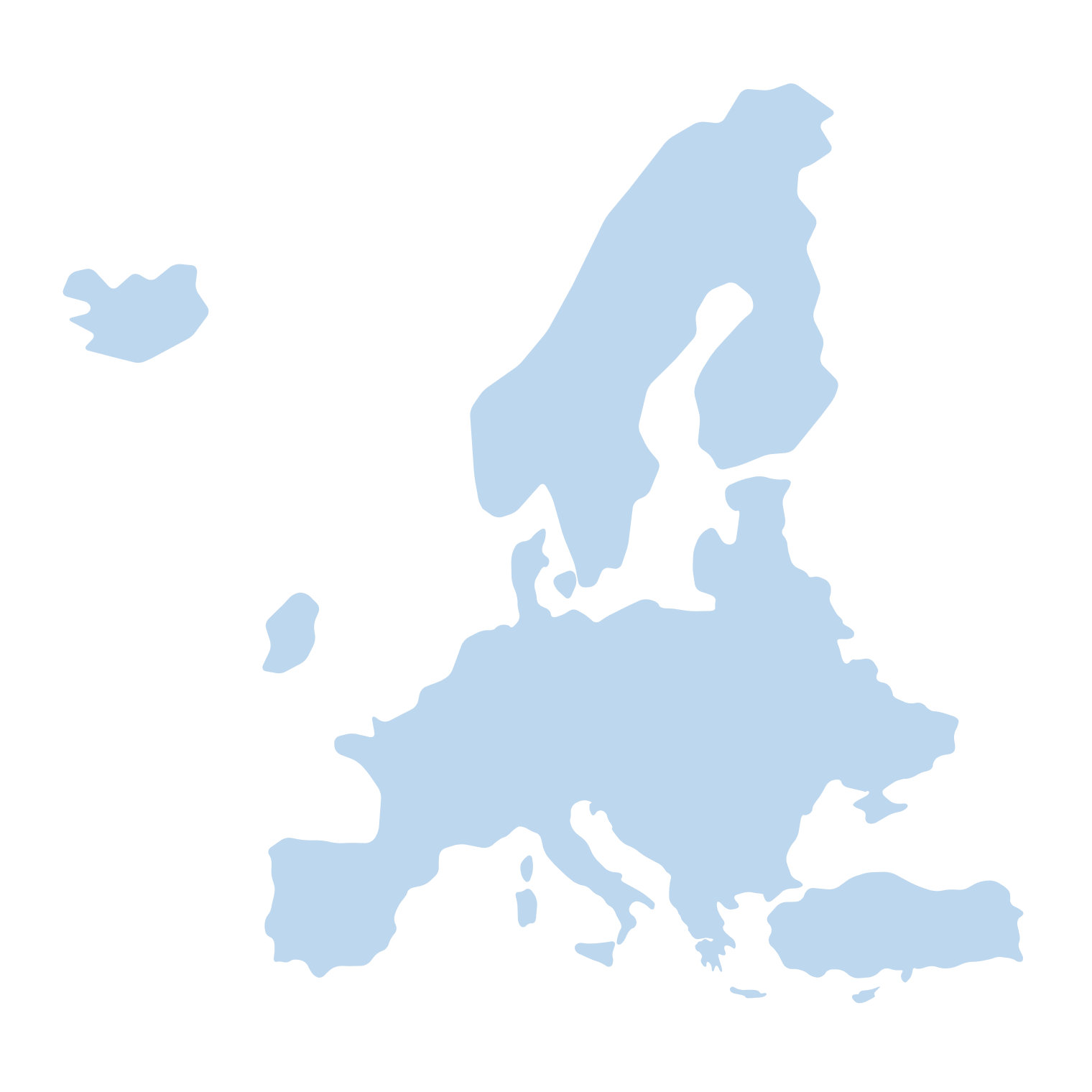 Maîtrise de l’usage par l’agriculteur
Droit de contrôle de l’agriculteur
Consentement explicite à tout usage
Consentement préalable pour toute cession à un tiers
Gestion des consentements
Droit de résiliation
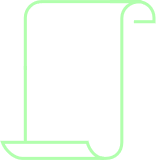 Lisibilité pour l’agriculteur
Contrat écrit
Intelligibilité des clauses
Transparence 
Lieu et modalités de stockage
Finalité des données
Portabilité des données
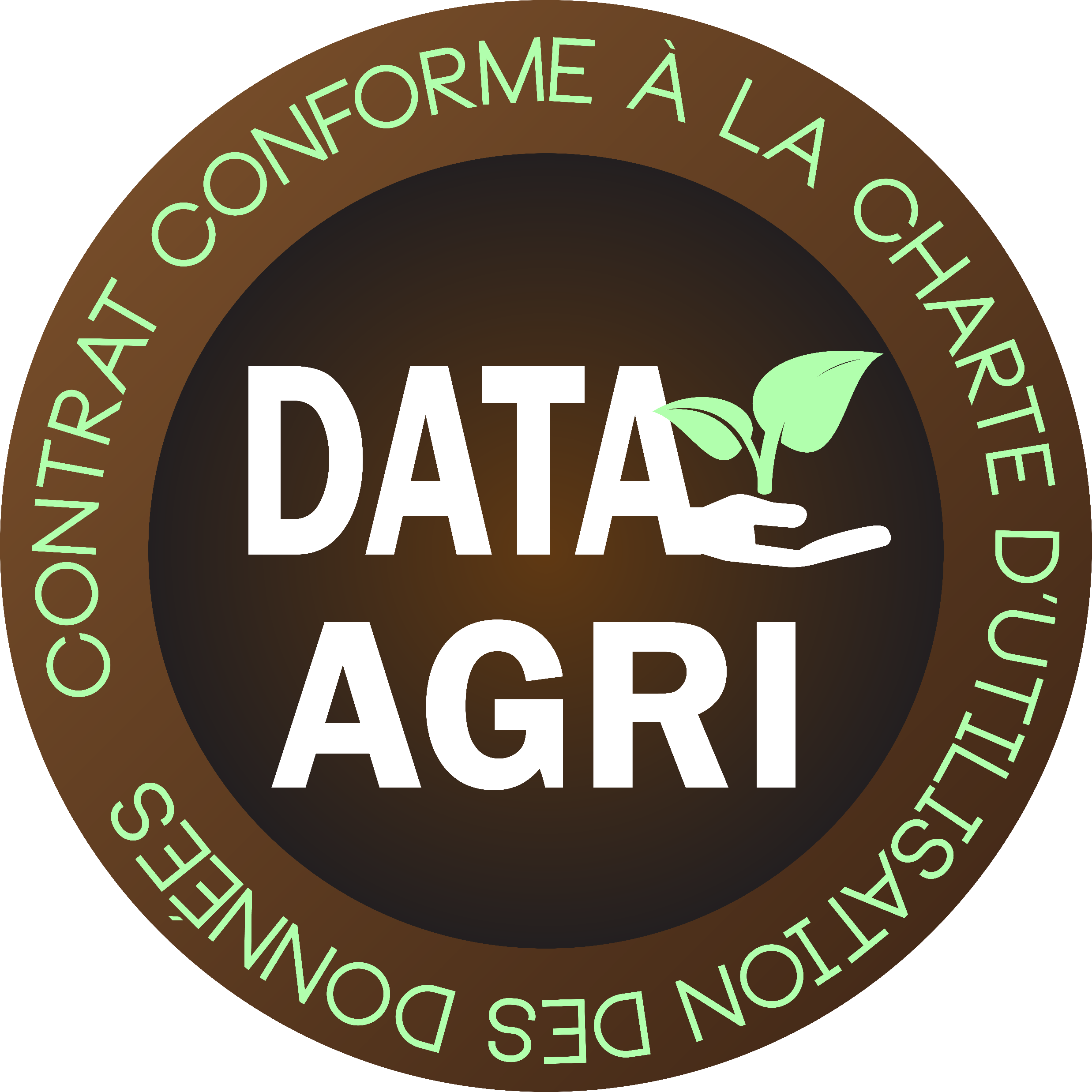 Sécurité  
Confidentialité
Anonymisation
Licéïté
[Speaker Notes: Lisibilité pour l'agriculteur
Nécessité d'un contrat écrit Les droits et obligations de chacun doivent être définis dans un contrat écrit.
Une information claire et intelligible L’agriculteur doit disposer d’une information transparente et compréhensible sur le traitement des données.
Transparence
Stockage identifié et transparent L’agriculteur doit être informé du lieu et des modalités de stockage.
Transparence des finalités L’agriculteur doit savoir à quelles fins les données sont collectées et traitées.
Portabilité des données Les données doivent être récupérables et transférables pour en faciliter la circulation.
Maîtrise de l'usage par l'agriculteur
Droit exclusif de l’agriculteur L’agriculteur dispose d’un droit d’accès, de retrait et un droit à l’oubli au regard du traitement des données.
Consentement explicite à tout traitement L’agriculteur accepte explicitement le traitement fait des données de son exploitation.
Consentement préalable à tout usage par un tiers L’agriculteur doit accepter préalablement l’utilisation par un tiers des données collectées sur son exploitation.
Consentement choisi et révocable L’exploitant peut ne pas donner ou retirer partiellement son consentement à certains traitements des données.
Droit de résiliation Le contrat doit être résiliable à tout moment.
Sécurité 
Confidentialité des données Les données agricoles bénéficient d’une protection contre toute perte ou utilisation non autorisée.
Anonymisation des données A un certain stade de traitement, les données doivent être anonymisées.
Licéïté des usages L’utilisation des données ne peut avoir pour effet de contrevenir aux réglementations en vigueur.
 
 
 Le contenu de la Charte JA-FNSEA :
4 axes et 13 principes :
Lisibilité pour l’agriculteur
Nécessité d’un contrat écrit
L’agriculteur a droit à une information non ambigue sous un format accessible et lisible par tous, sur le stockage et l’usage des Données agricoles brutes de son exploitation. 
Transparence 
Information sur le lieu et le stockage des données
Information sur l’utilisation faite de ses données
Information sur la portabilité des données
Maîtrise de l’usage par l’agriculteur
C’est un droit exclusif de l’agriculteur
Il doit donner son consentement explicite à tout usage
Il doit donner un consentement préalable pour toute cession des données du collecteur à un tiers
Il a un droit de résiliation
Le collecteur est dans l’obligation de fournir des explications à l’agriculteur sur les usages envisagés
Sécurité  
Obligation de confidentialité
Obligation d’anonymisation
Engagement de respecter le cadre légal]
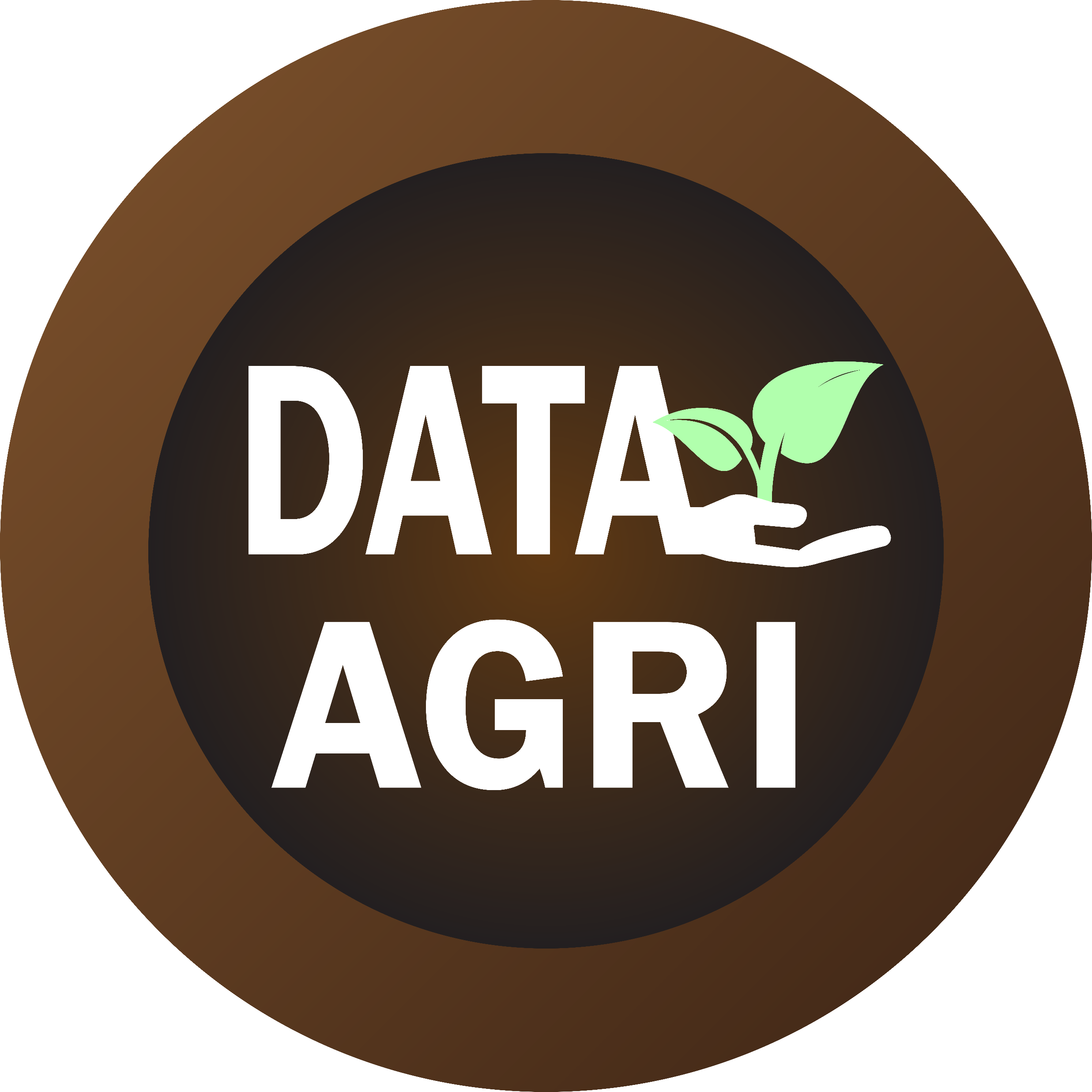 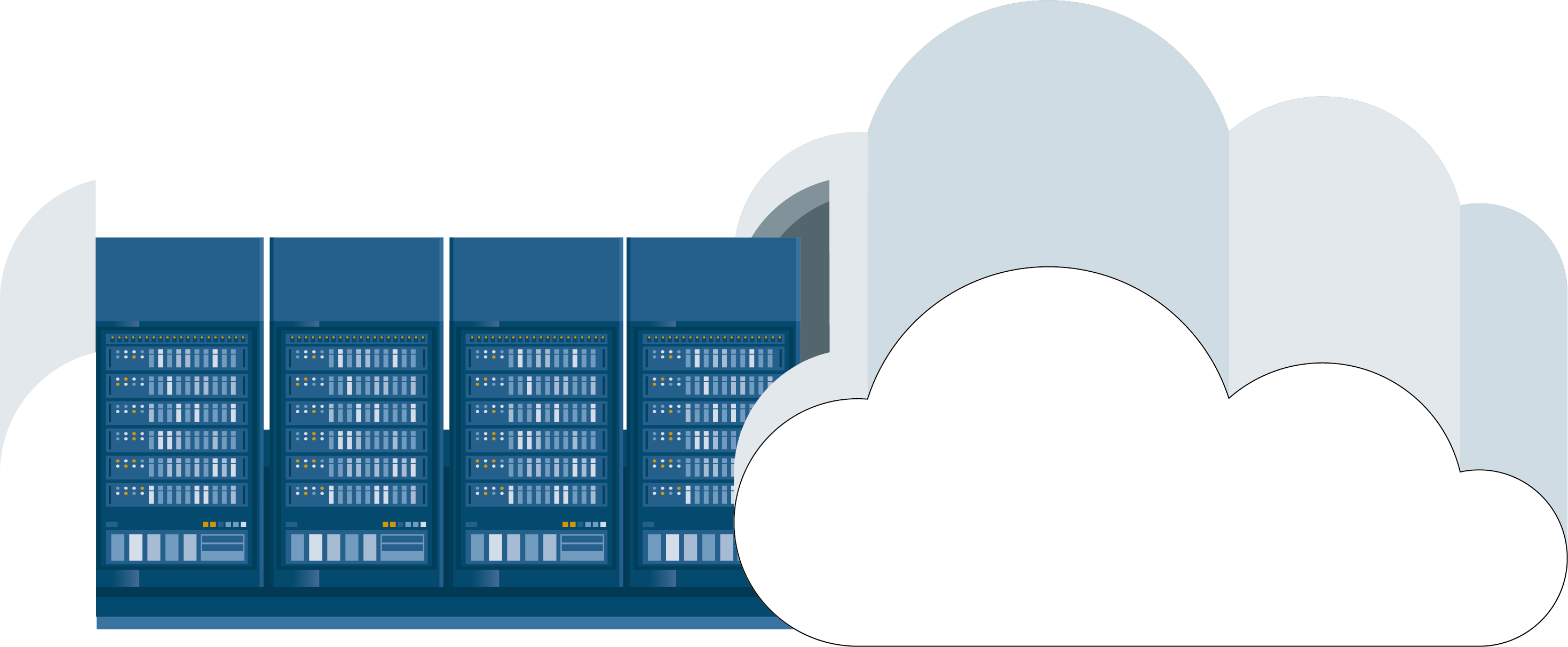 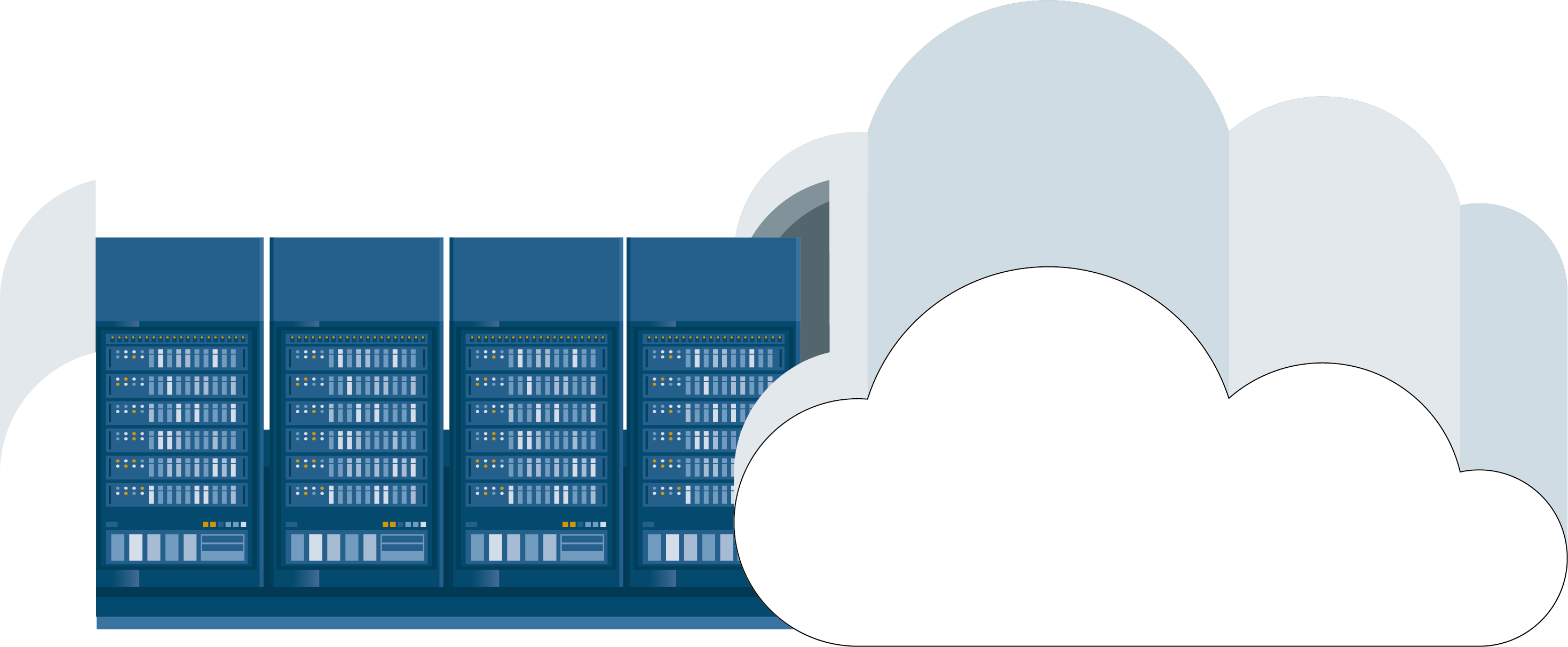 Collecteur
Collecteur
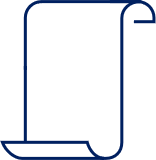 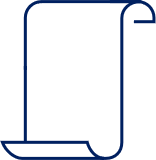 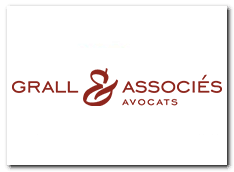 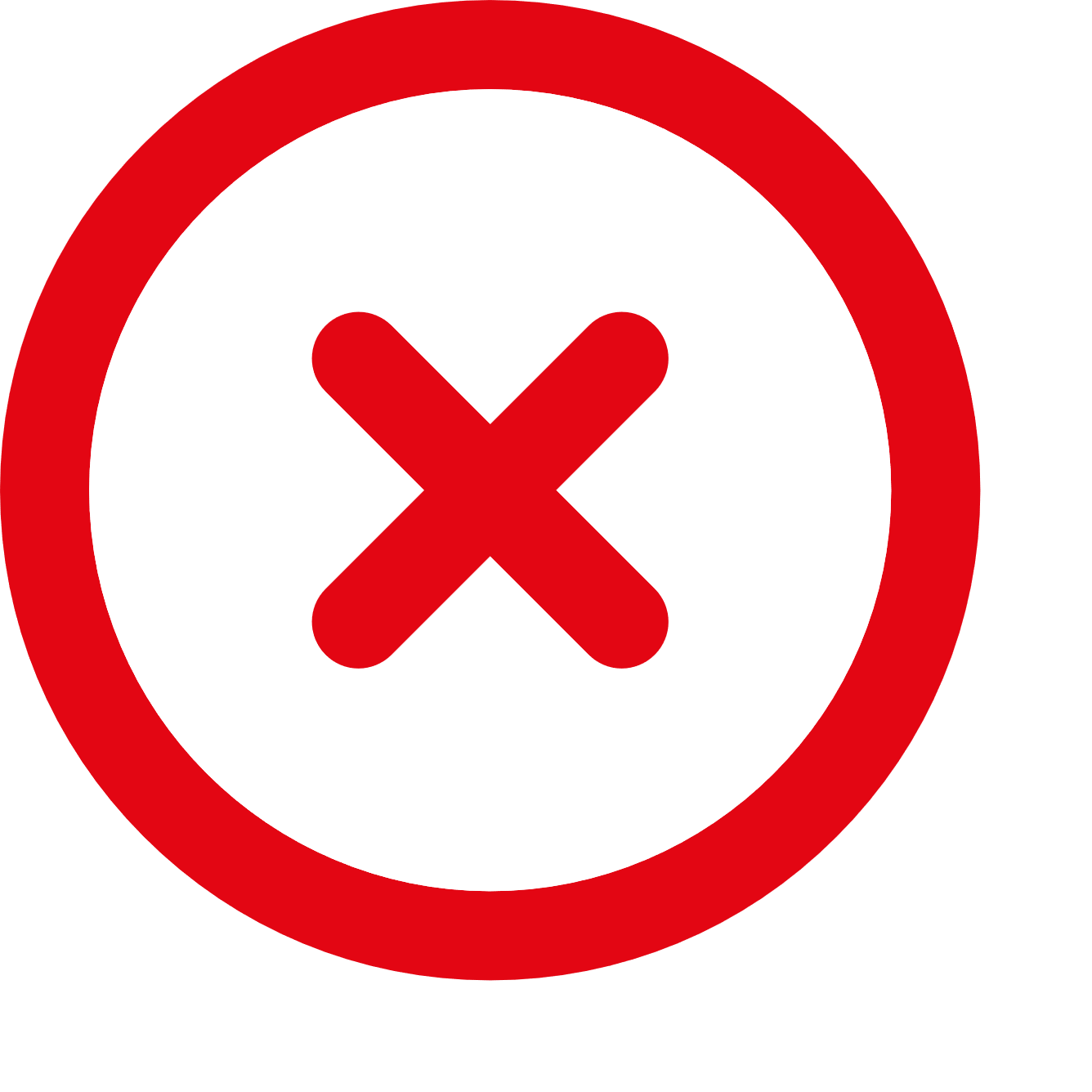 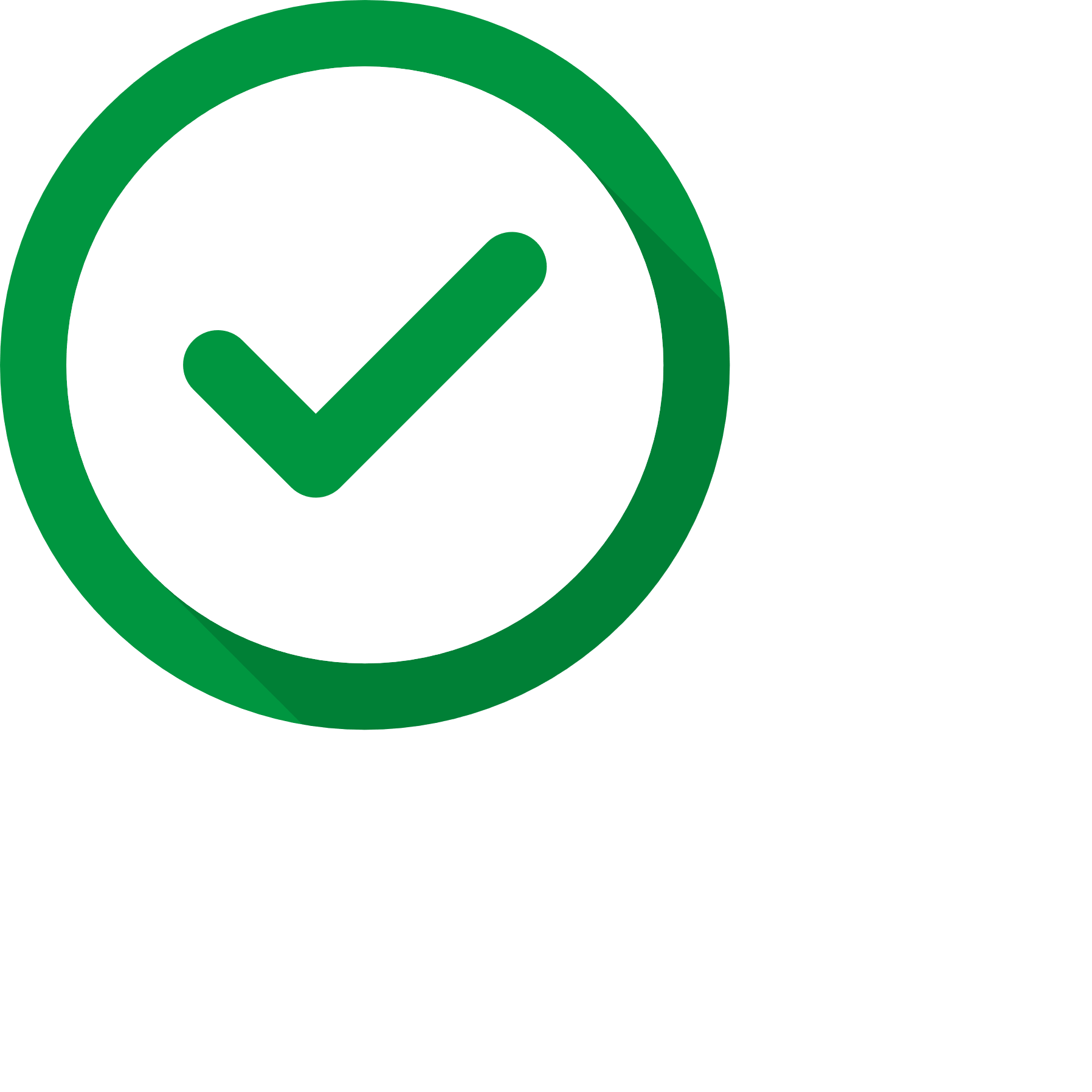 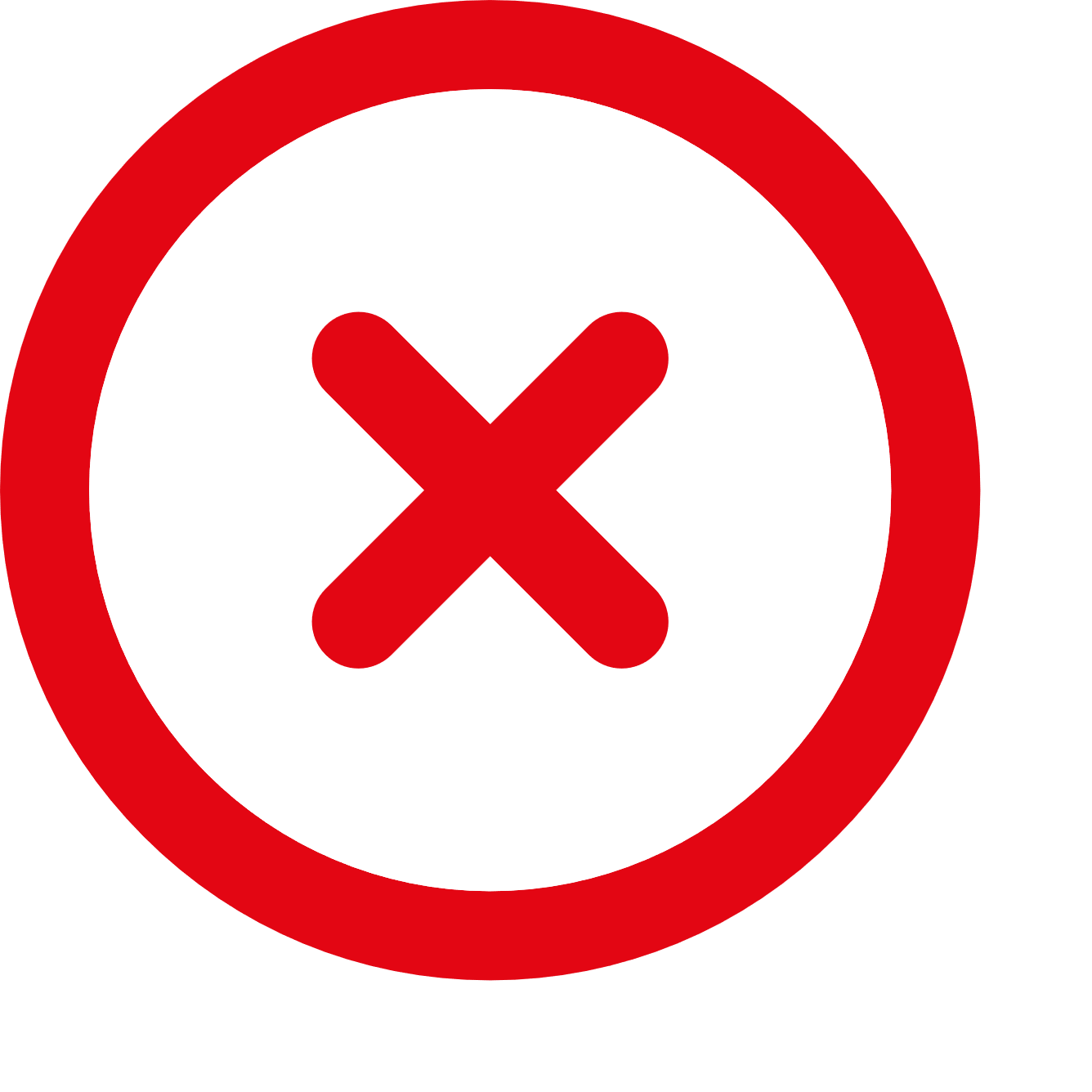 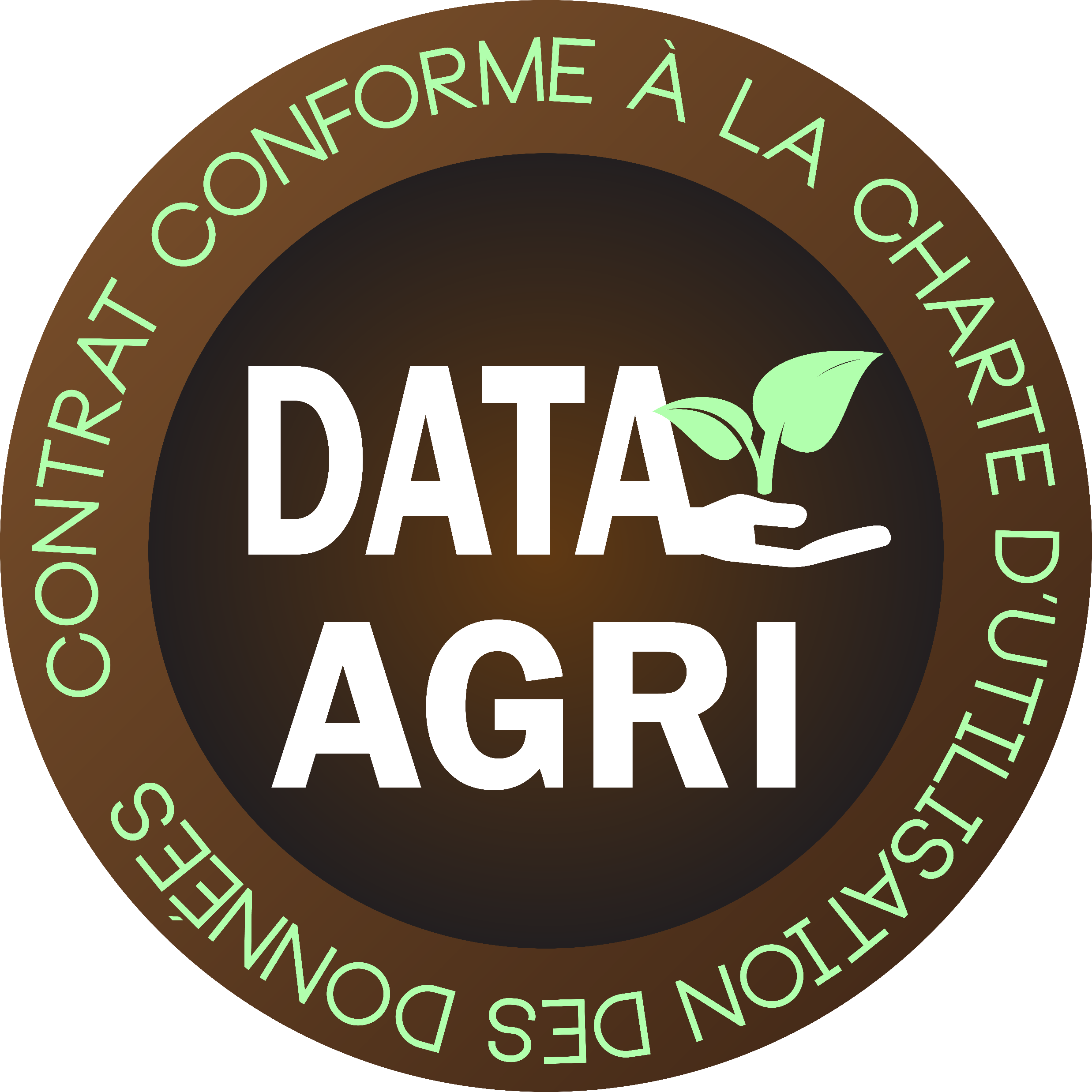 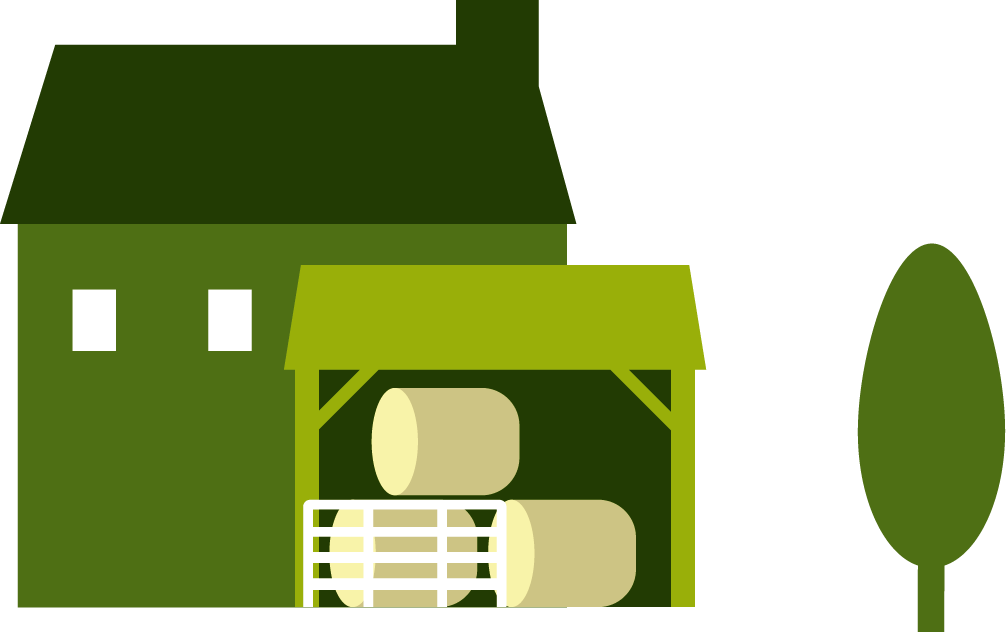 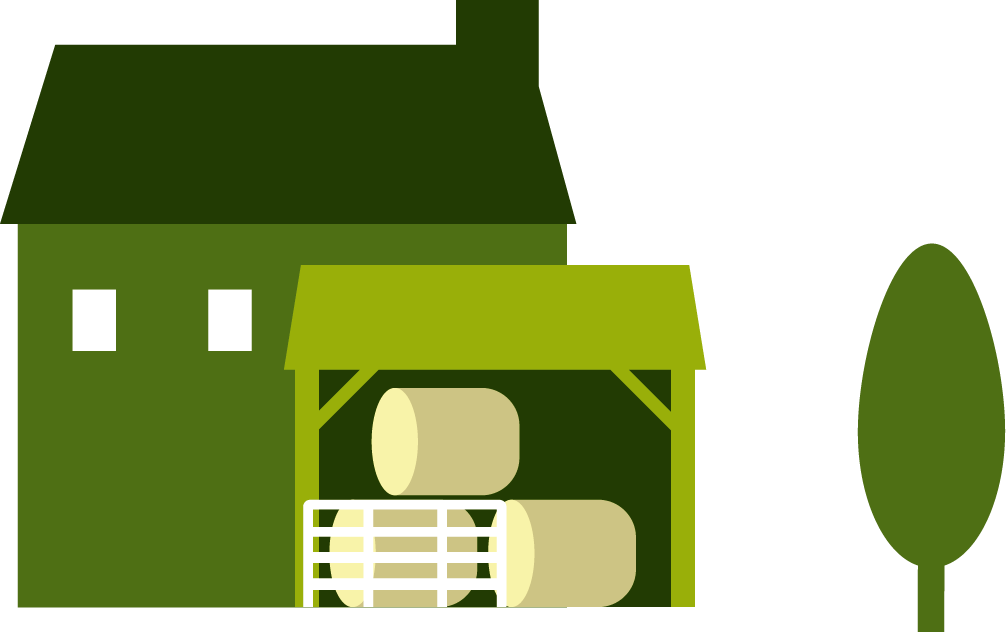 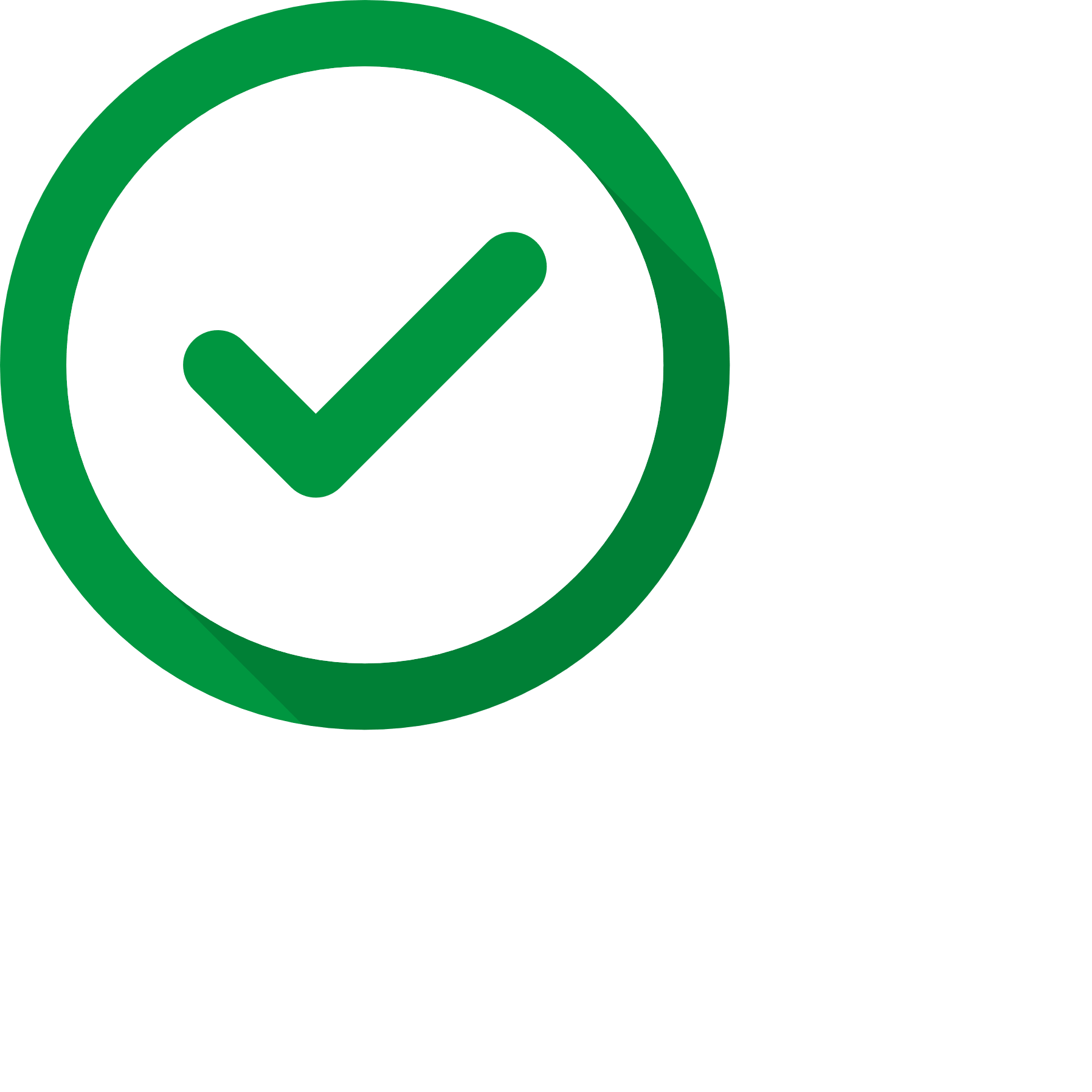 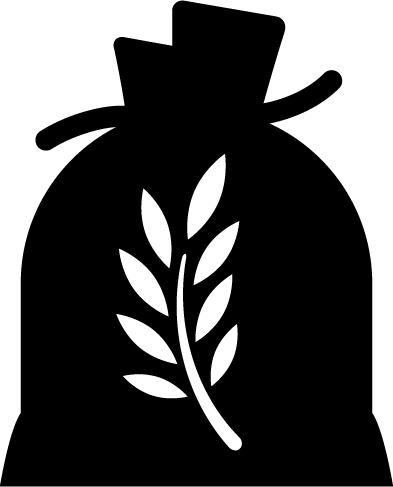 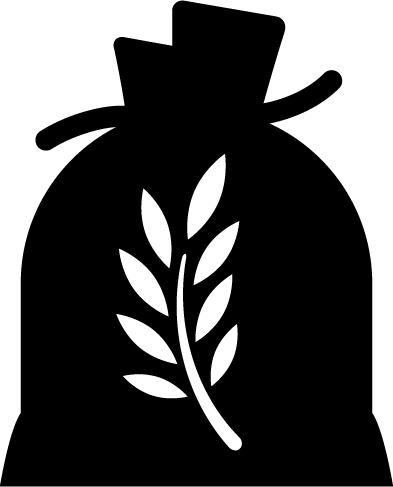 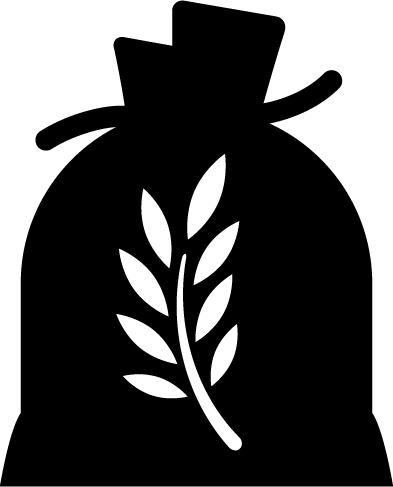 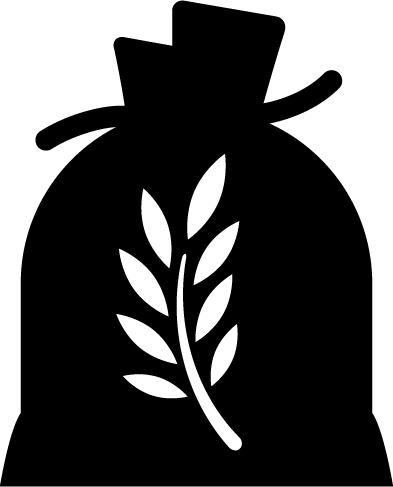 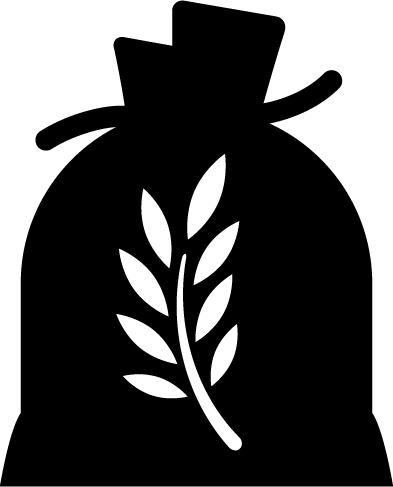 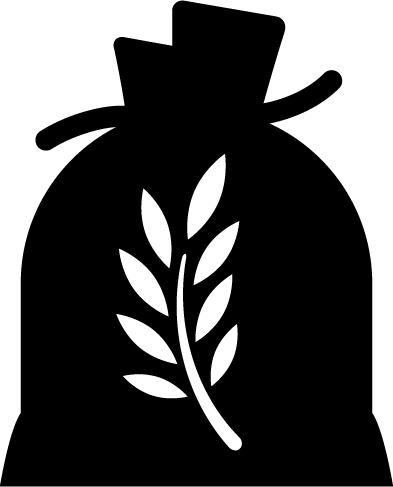 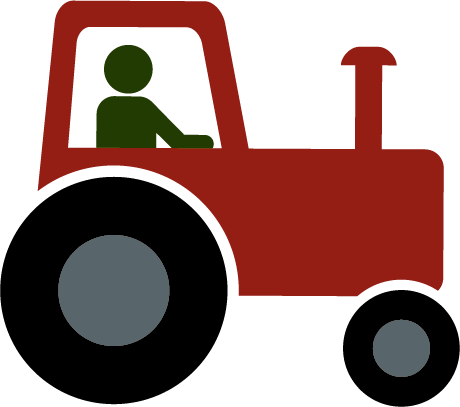 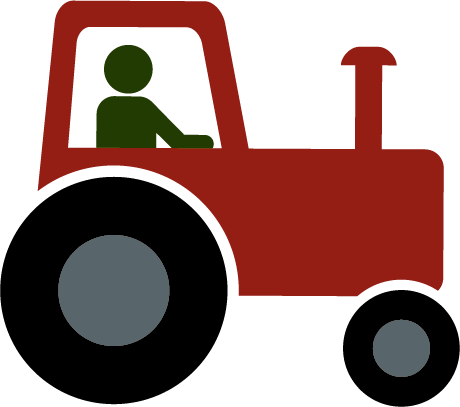 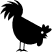 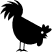 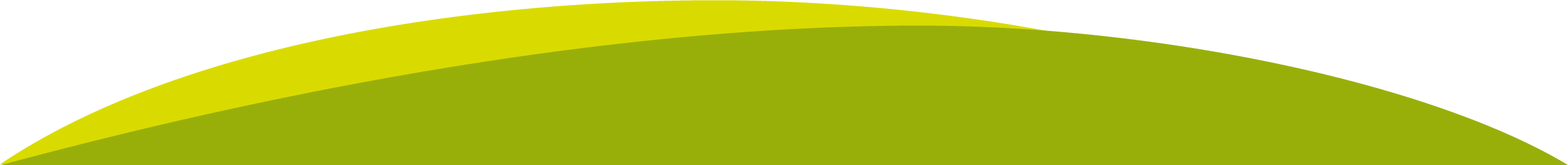 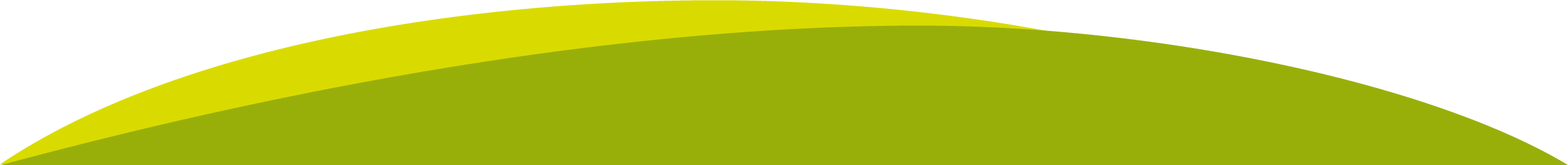 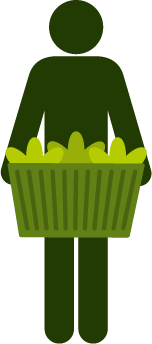 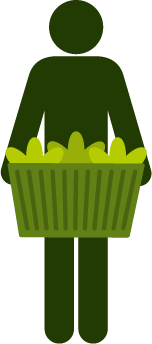 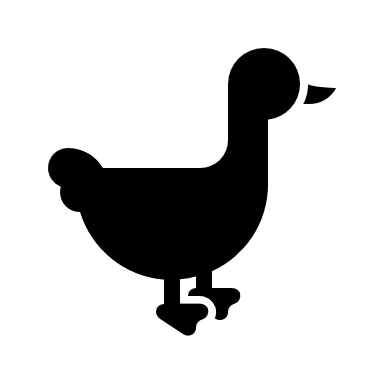 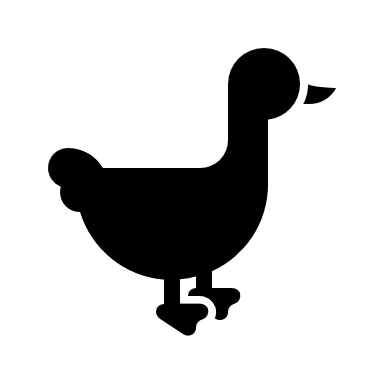 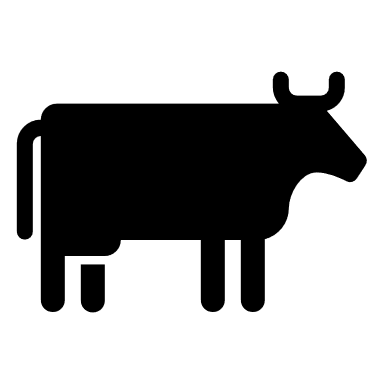 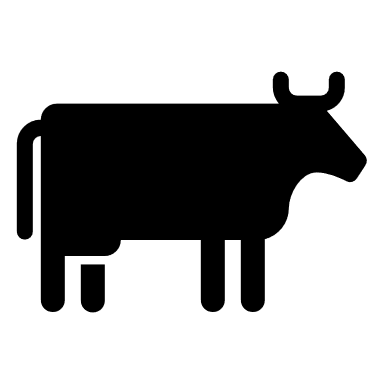 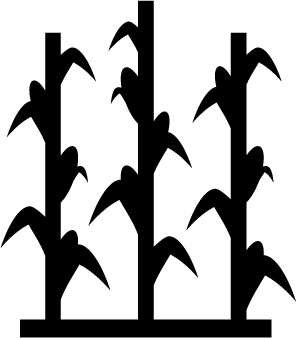 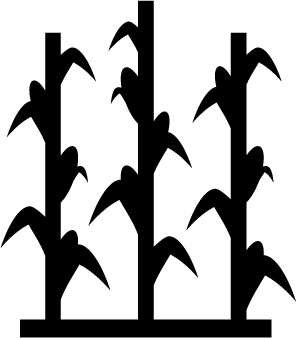 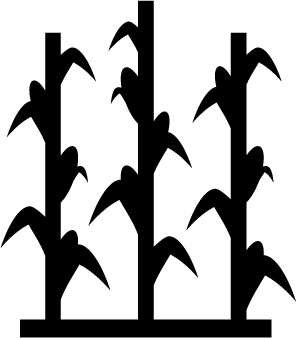 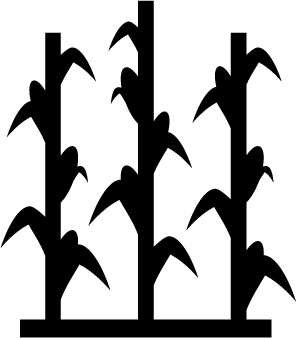 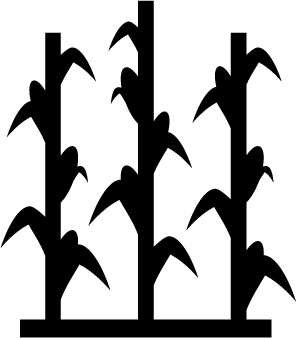 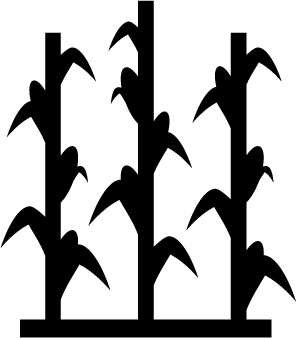 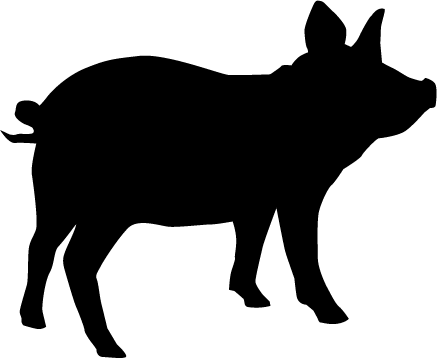 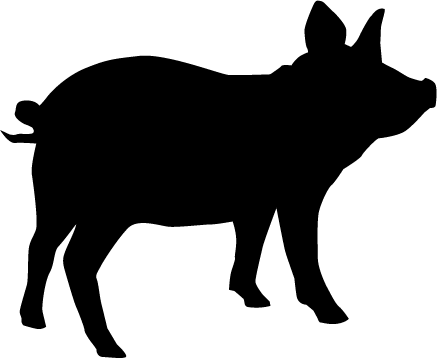 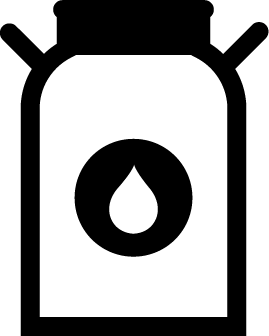 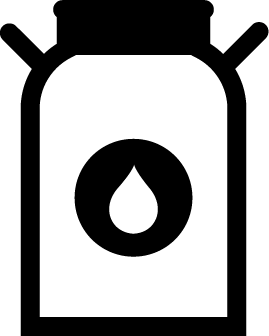 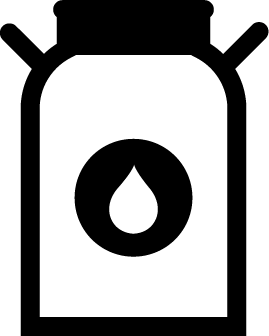 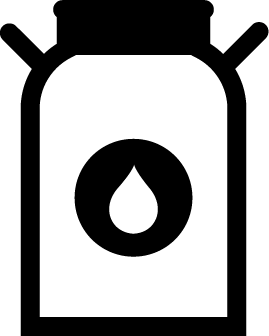 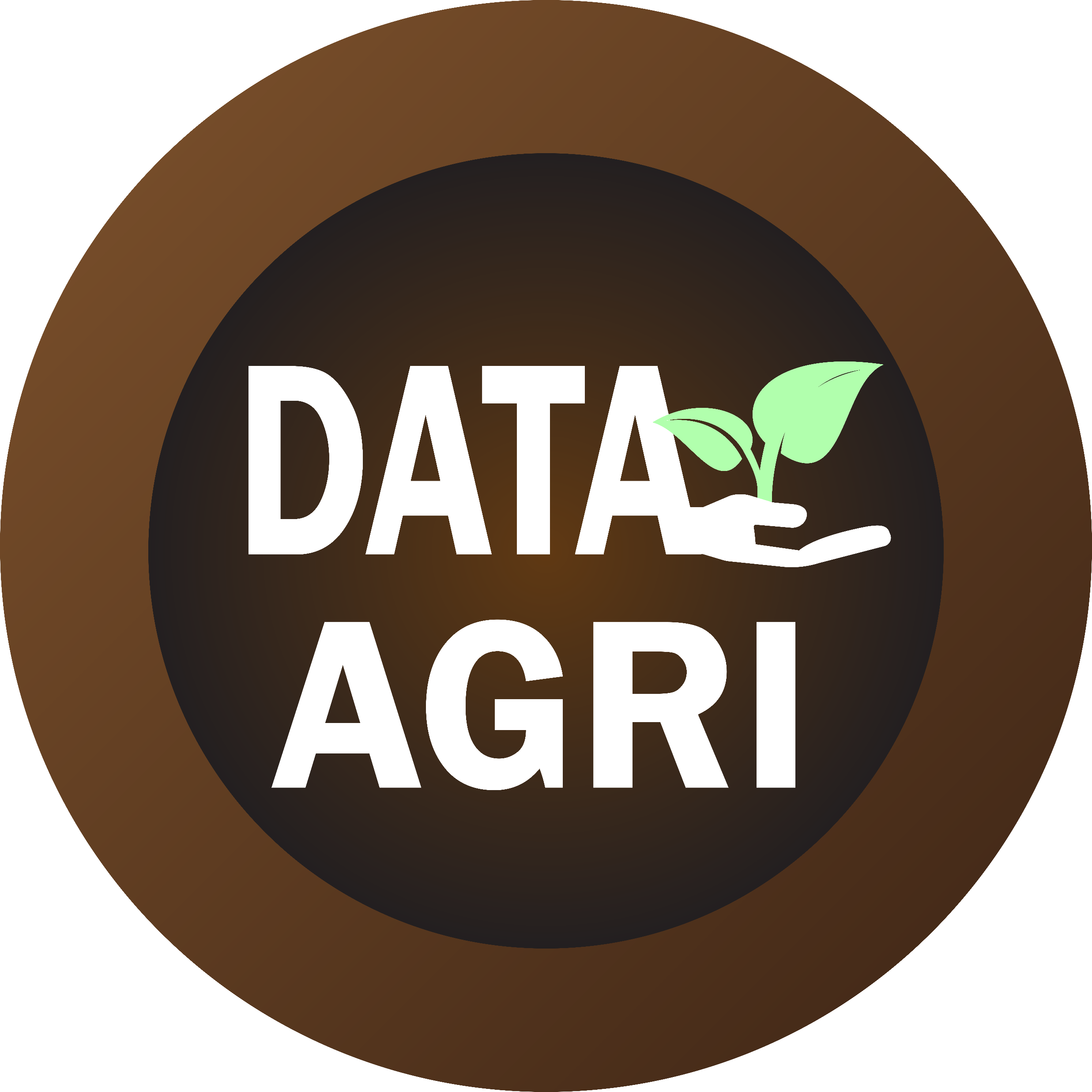 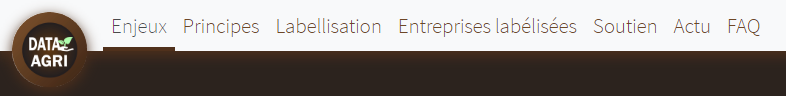 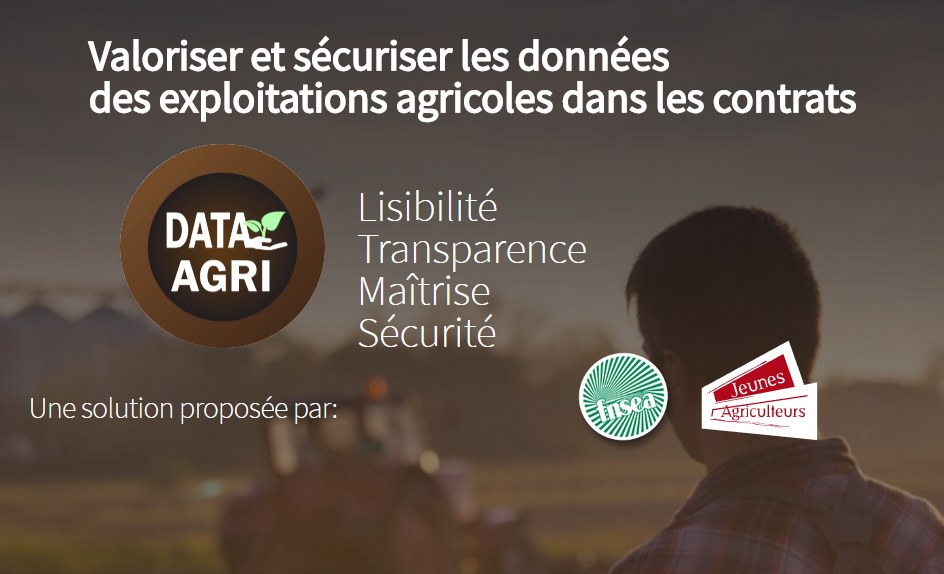 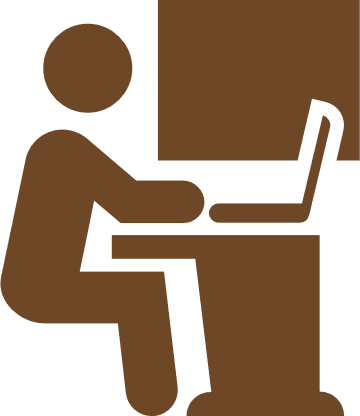 www.data-agri.fr